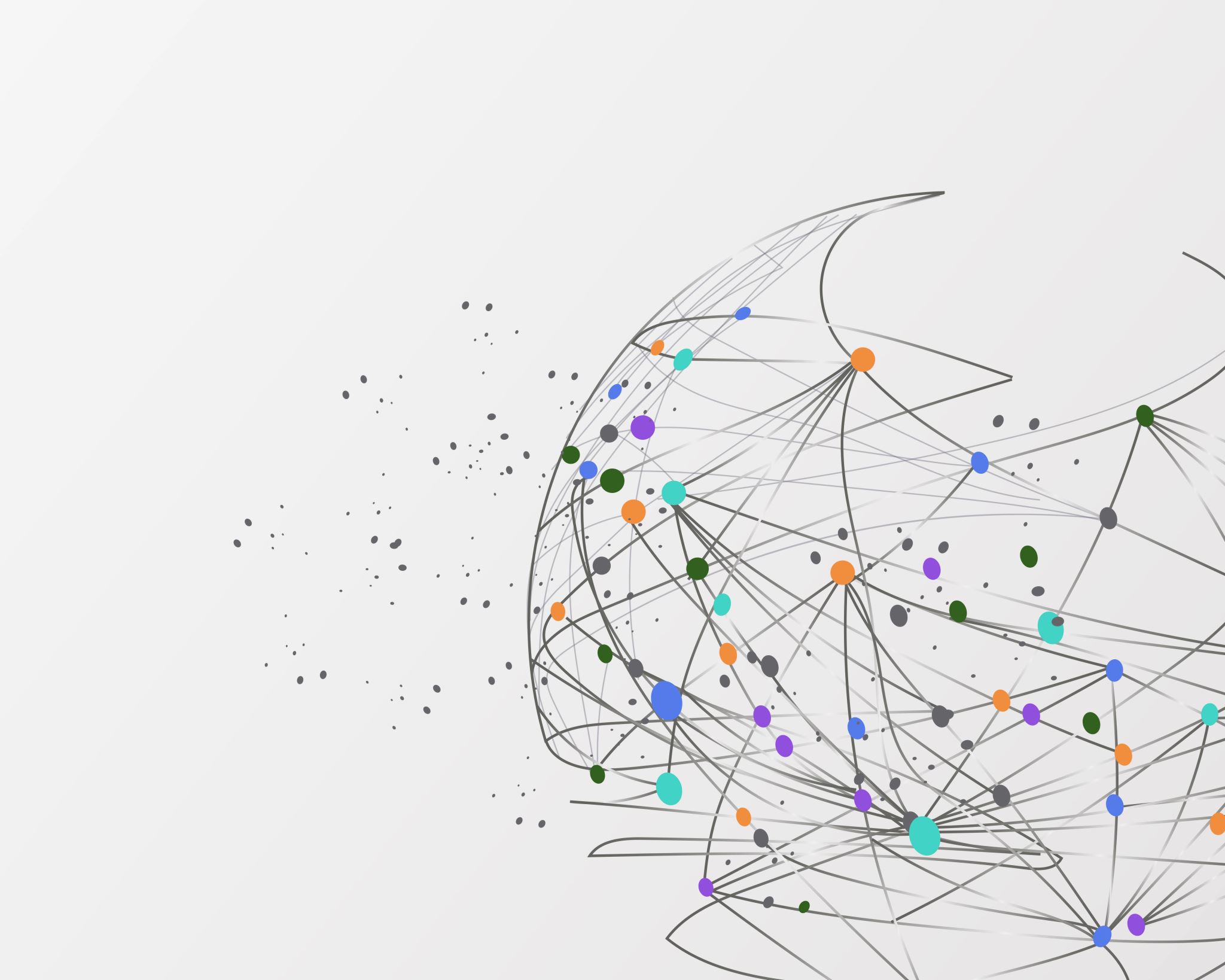 The magic of transformational interventions - learning by doing
IACP Orlando 2022  27 Oct – 30 Oct
Collaborative Magic – 23rd Annual Networking & Education Forum

René de Haas, Annelies Verhoeff and Ingeborg Sandig
INTRODUCTION
Three systems
Woman
Man
Mother
Father
Child
Three systems
Woman
Man
Mother
Father
Child
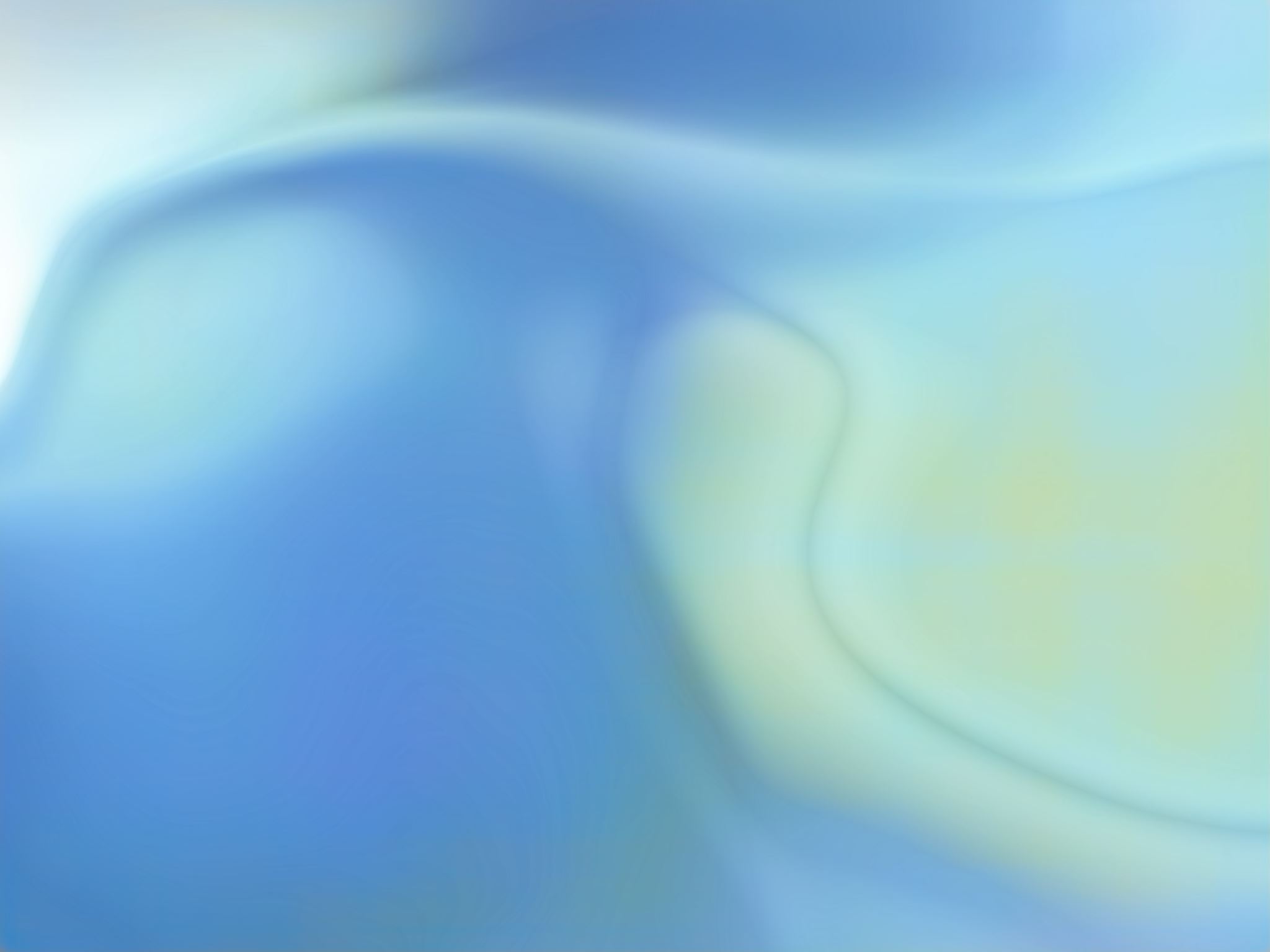 Partner system
Dynamics of the relationship
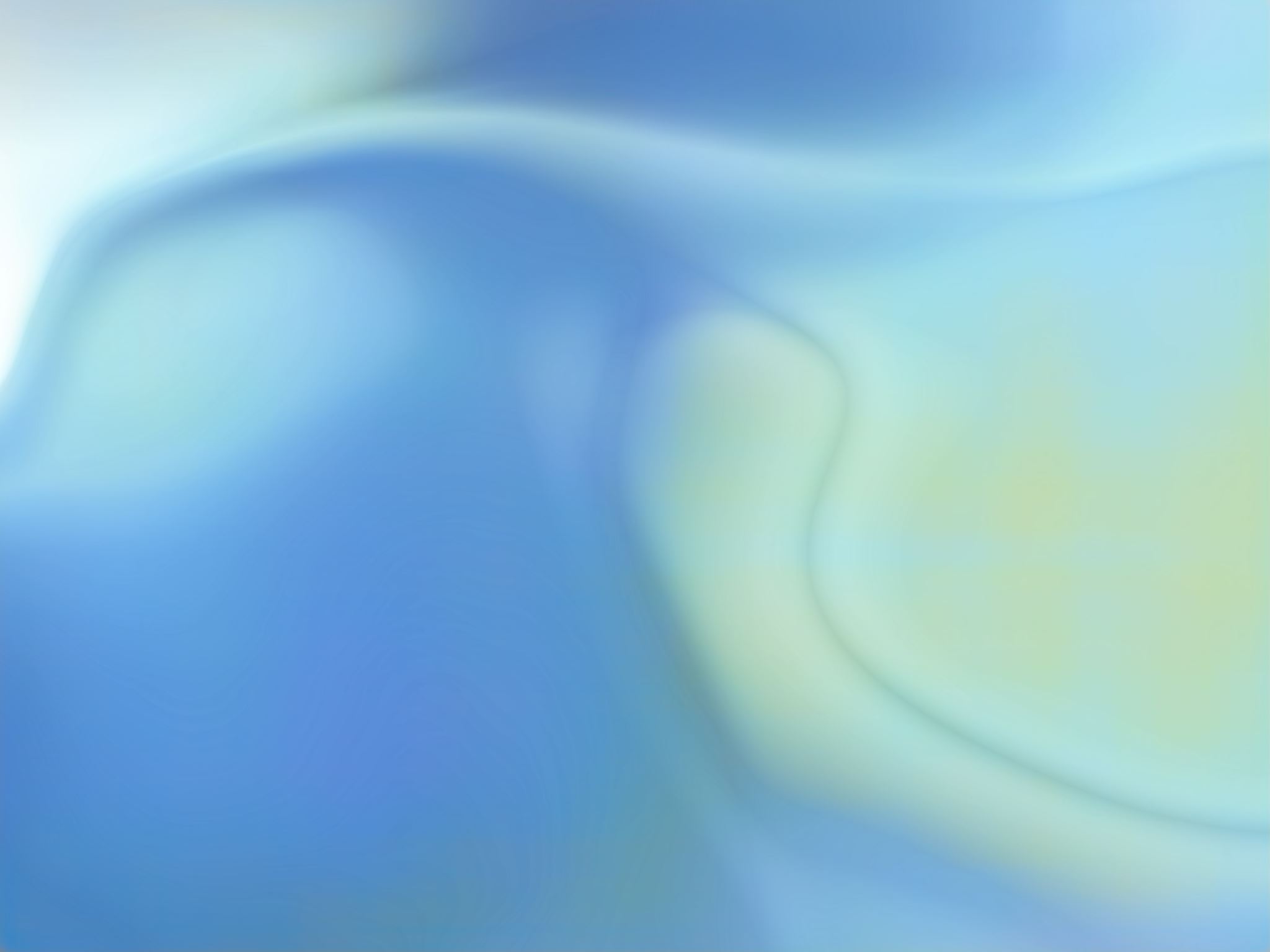 Parent system
Ritual
Child system
Child conversation
Partner system
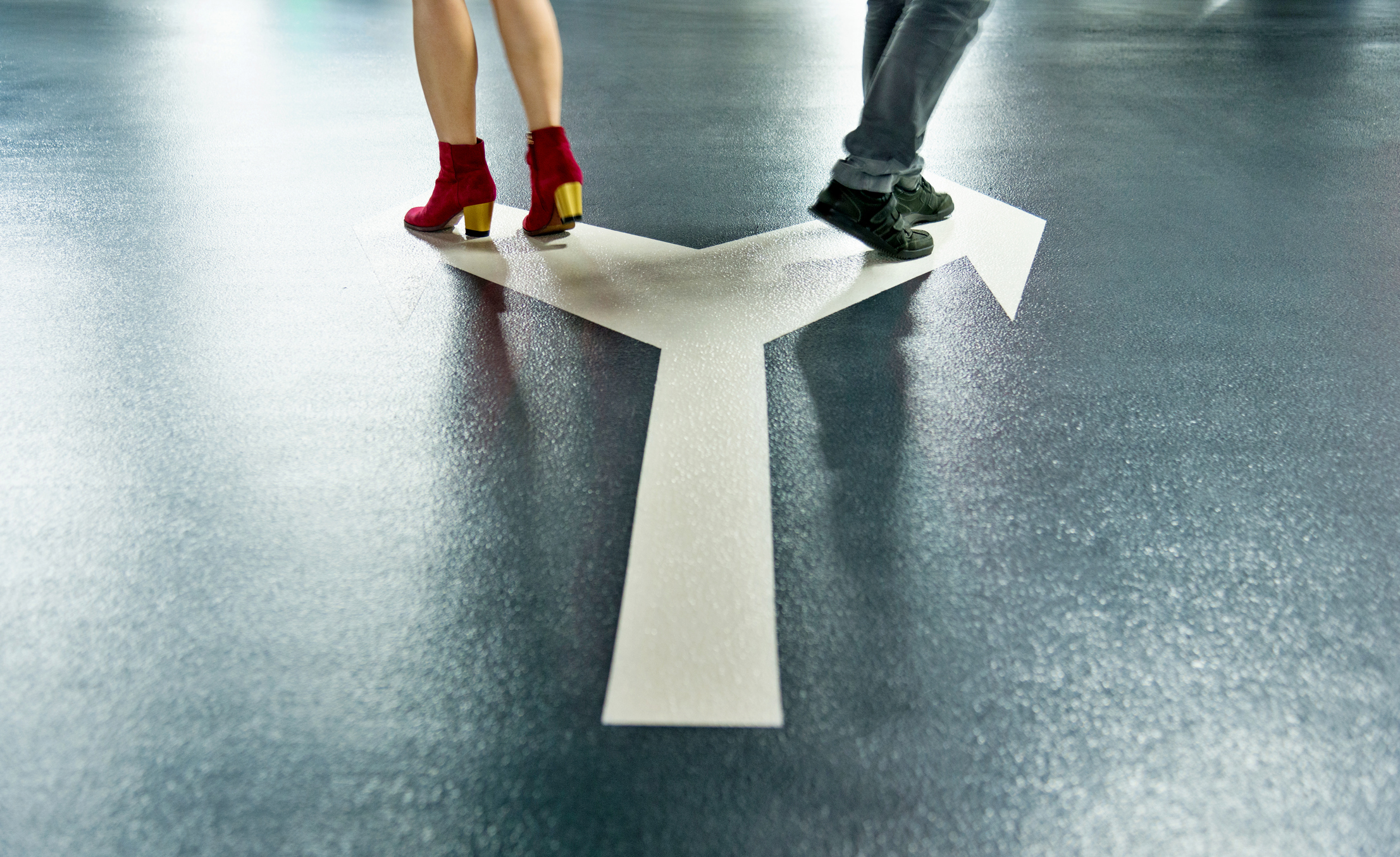 Motives for the divorce
Clarify motives for the divorce
Listening to each other
Check, double check
Understanding
Acceptance ?
Pain from the past
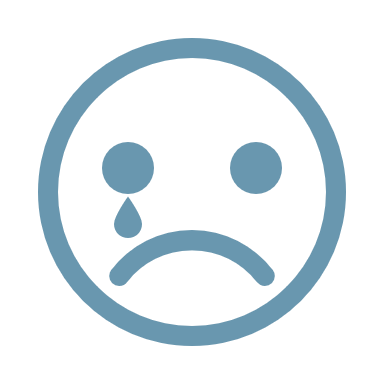 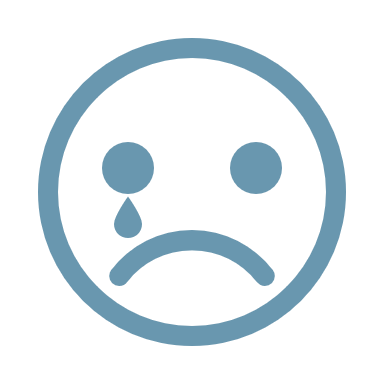 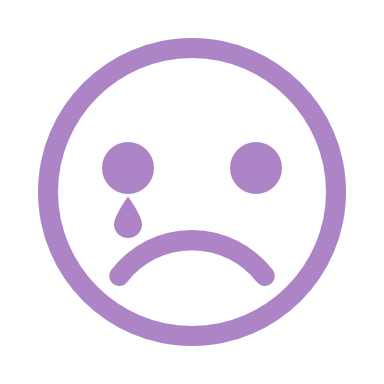 Boos - Anger
Bang - Fear
Blij - Happiness
Bedroefd - Sadness
Body
History of the relationship
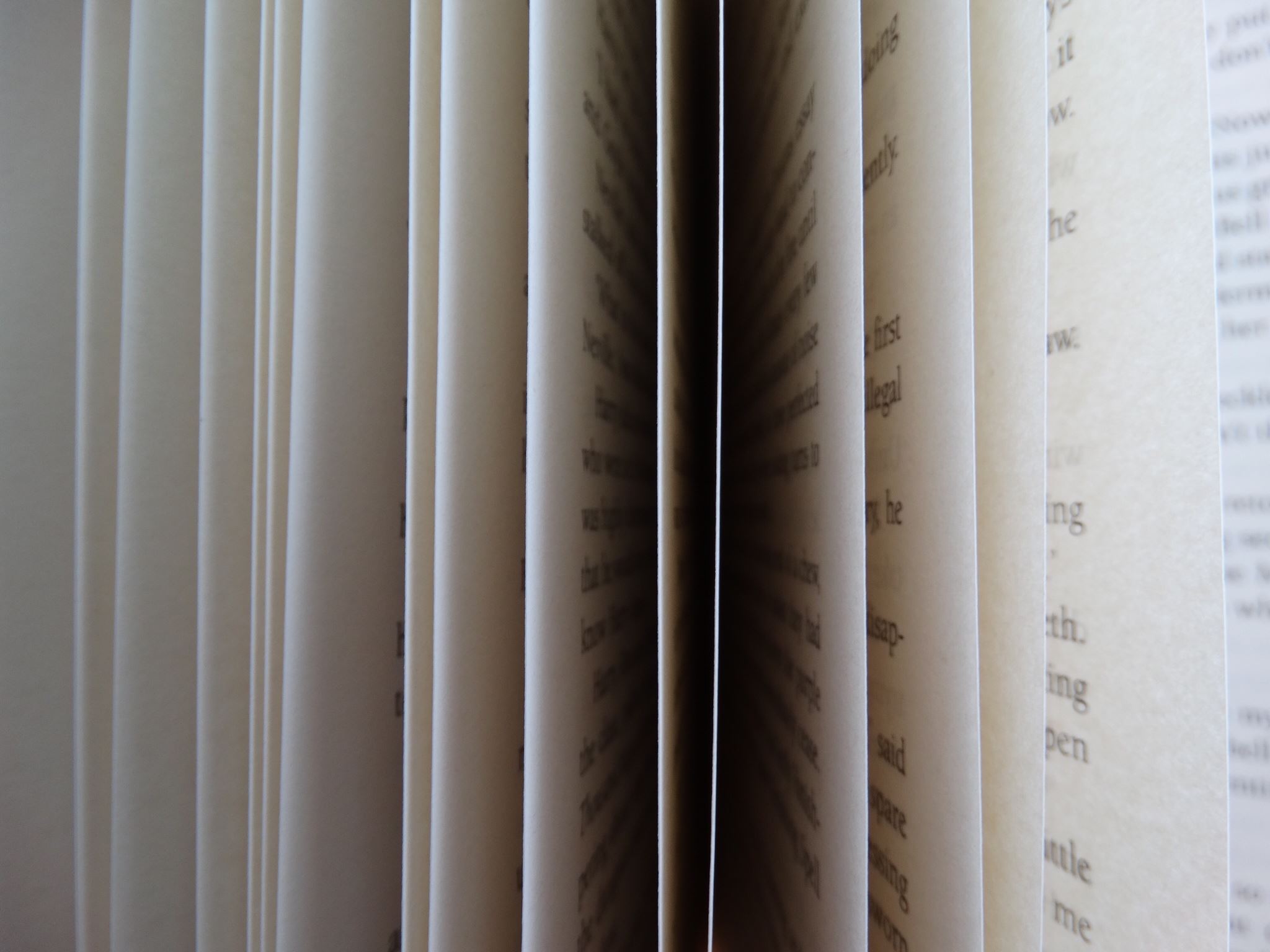 How did you meet?
What came up / characteristics inside and outside
Expectations / disappointments
Development relationship
Reasons for the break up
Acceptance ?
Family of origin
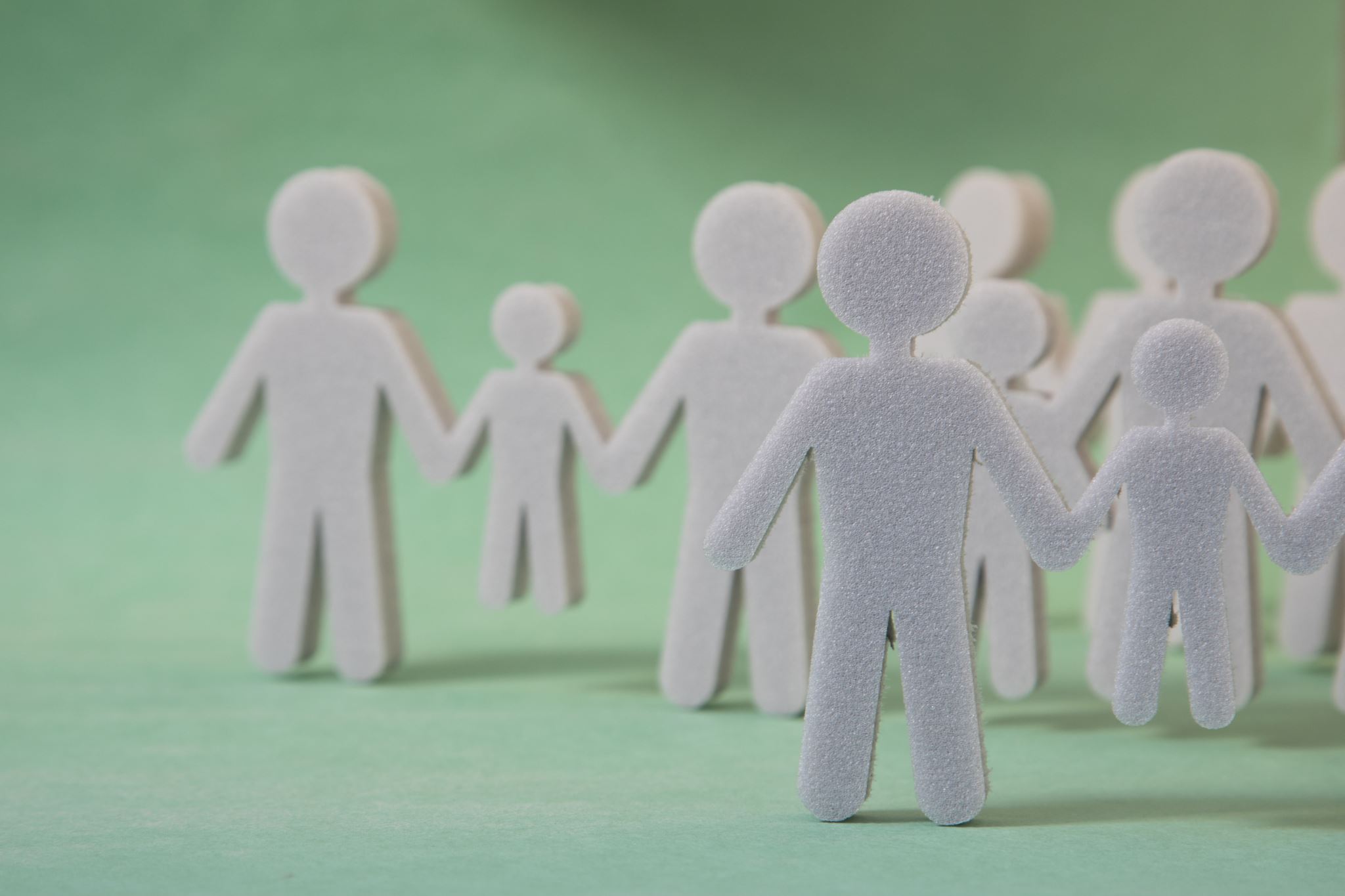 How did you experience your parents as a child ( + or - )
Describe your parents
Dynamics in their relationship, the way they quarrel and how did they solve it?
What did you learn from your parents at this point?
Describe your own conflict style step by step
Family of origin
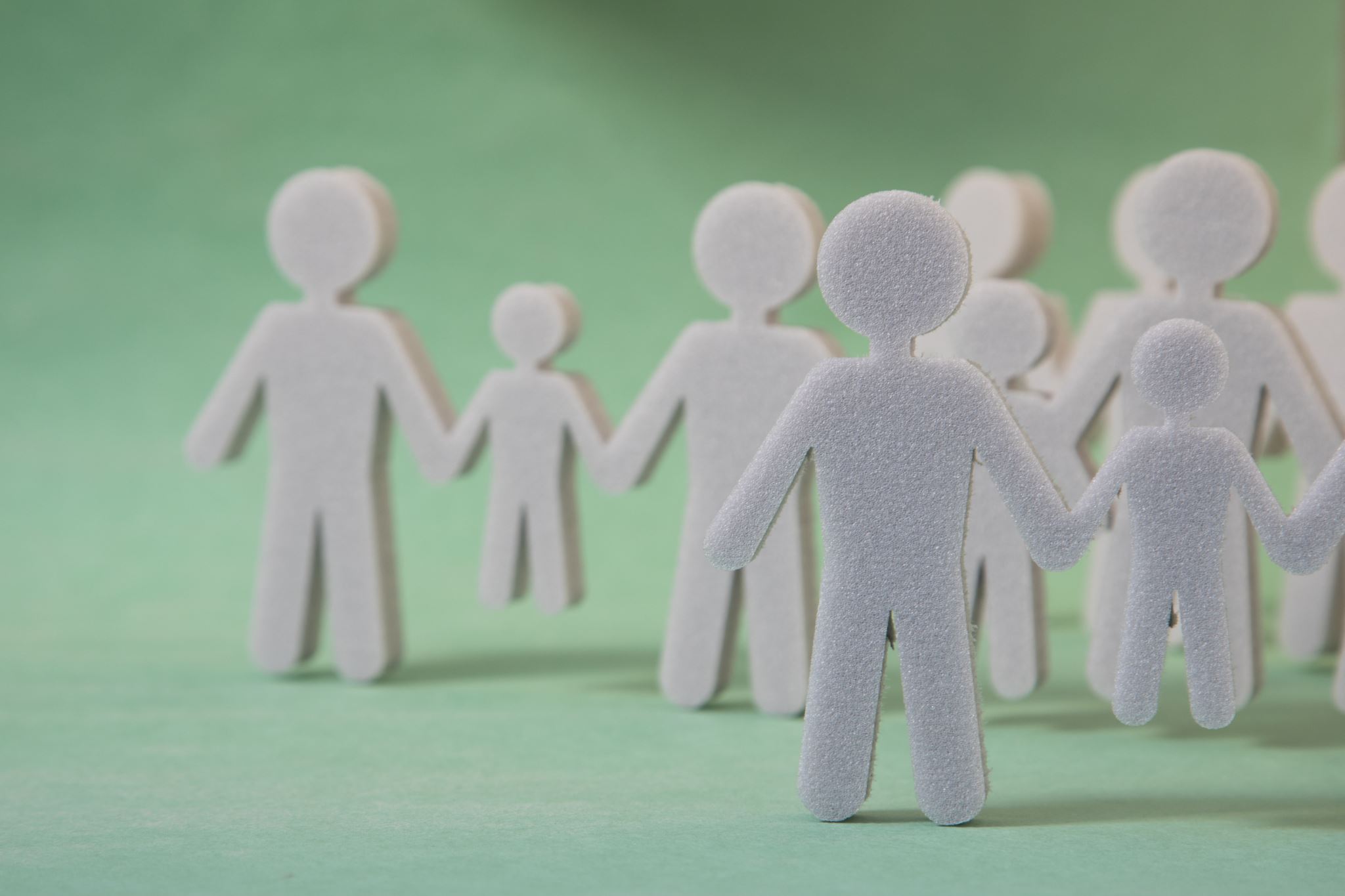 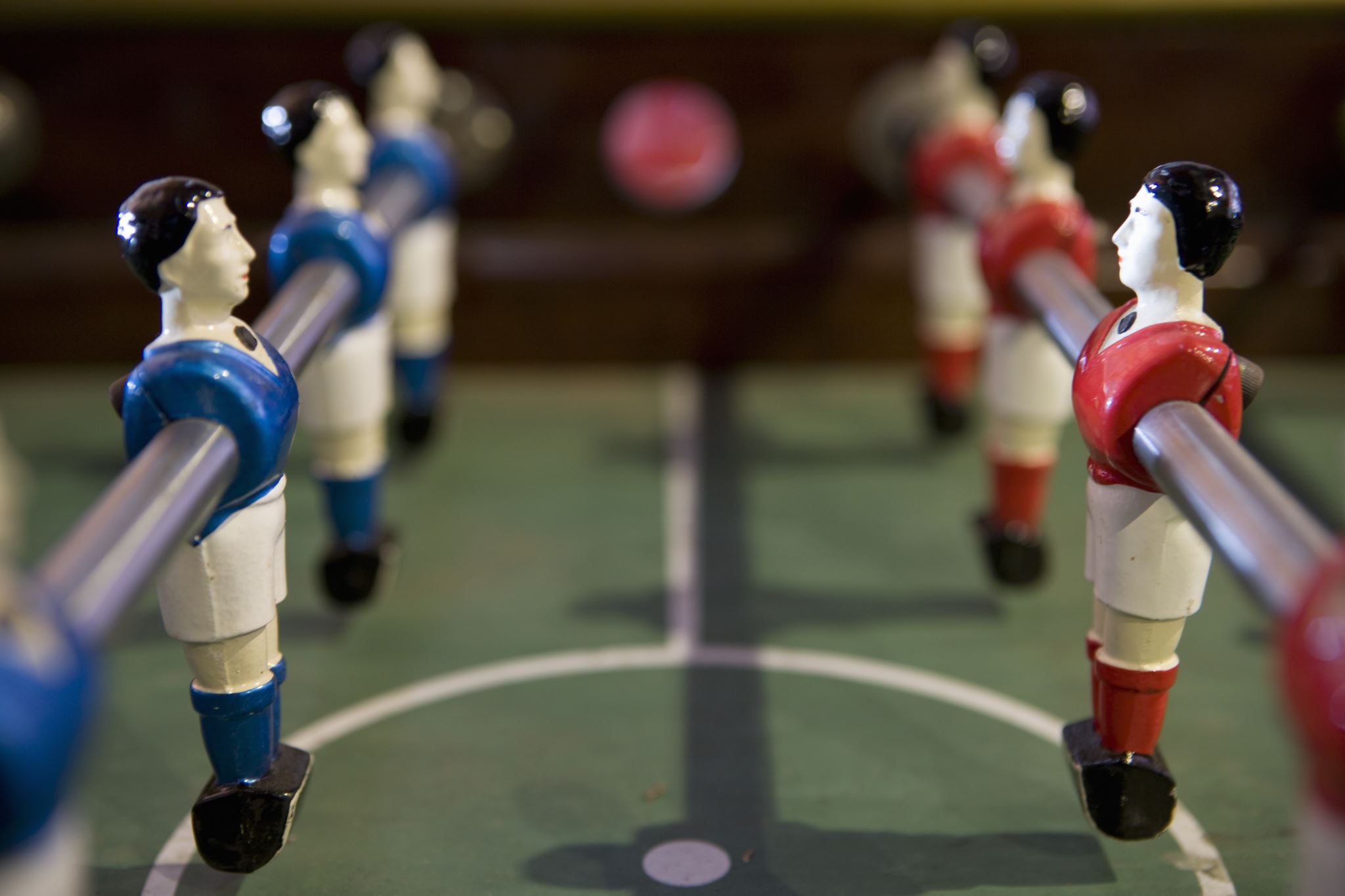 Conflict styles
Three types of relationships:
Autonomic / Symmetric escalation
Consultation /  Interpunction
Complementary / Push and withdraw
The BreakUp - fighting scene (2006) - YouTube
Conflict styles
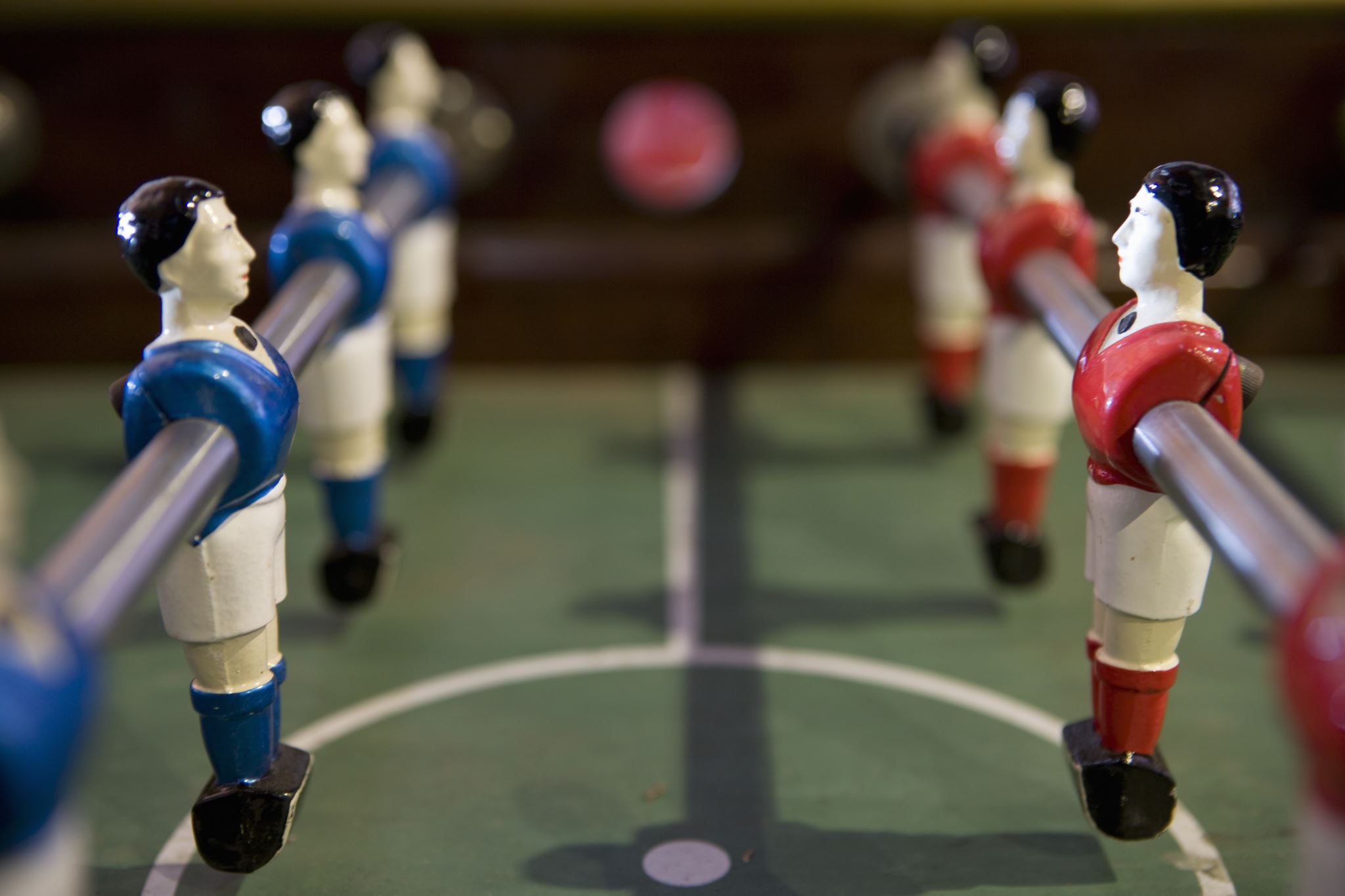 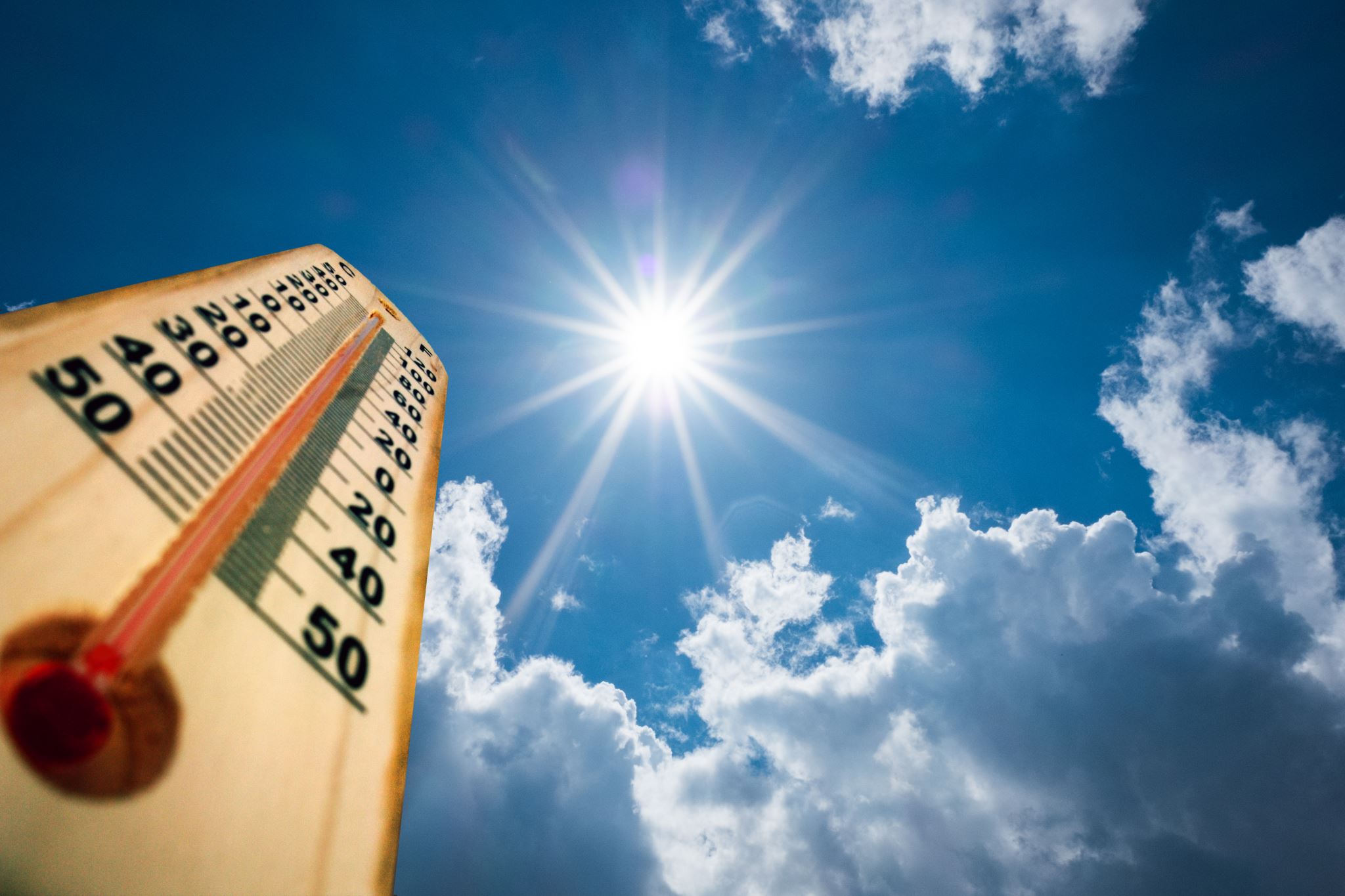 Feelings / emotions thermometer
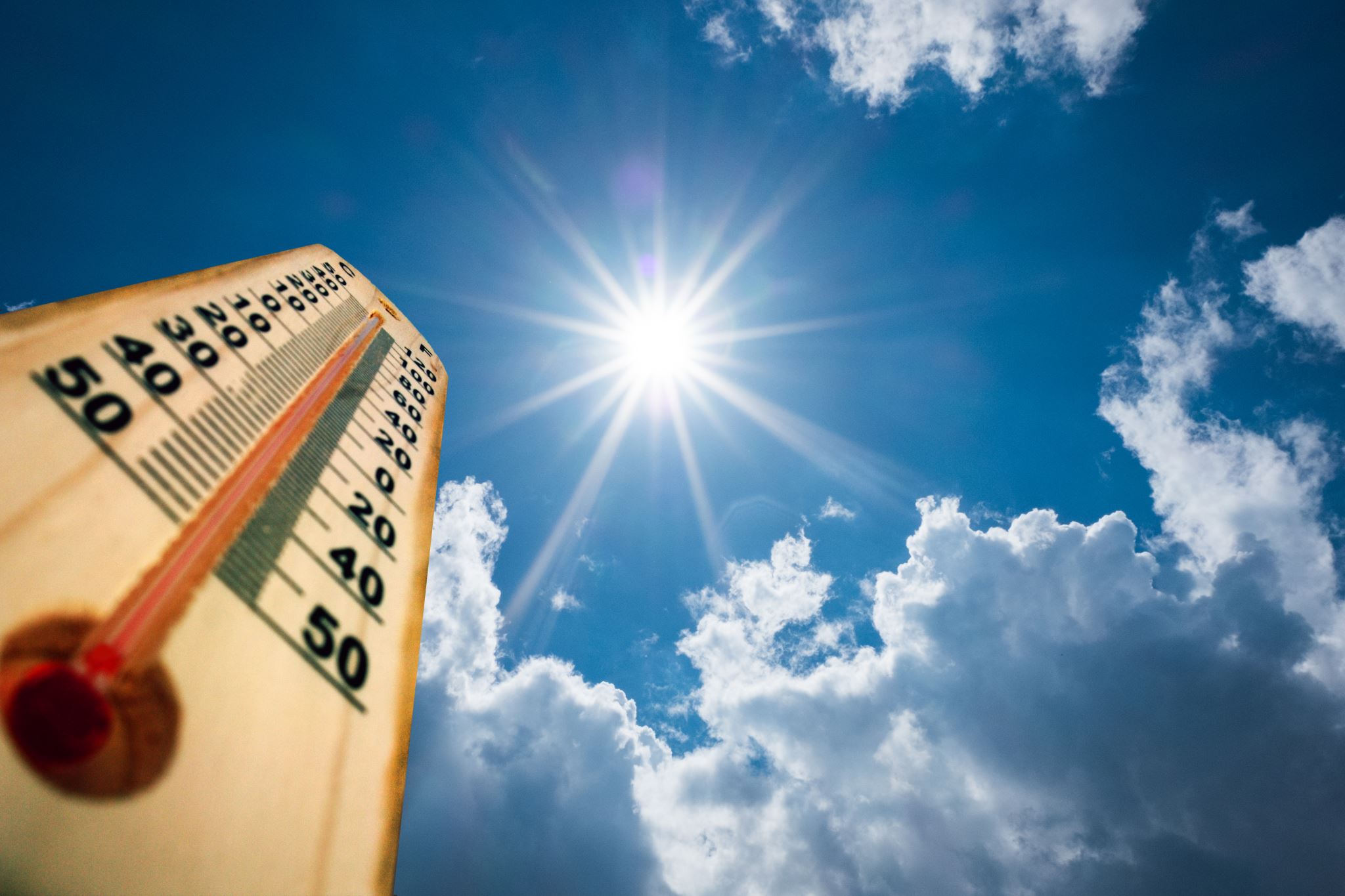 Feelings / emotions thermometer
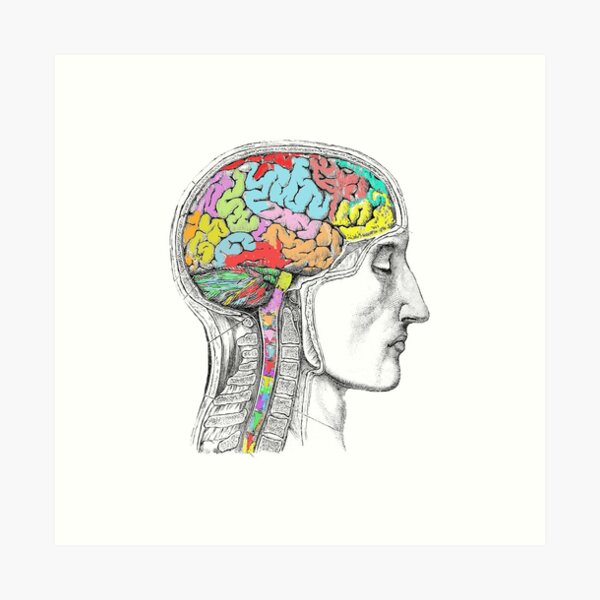 Emotions thermometer
EMOTIONS
RATIO
REFLEXES
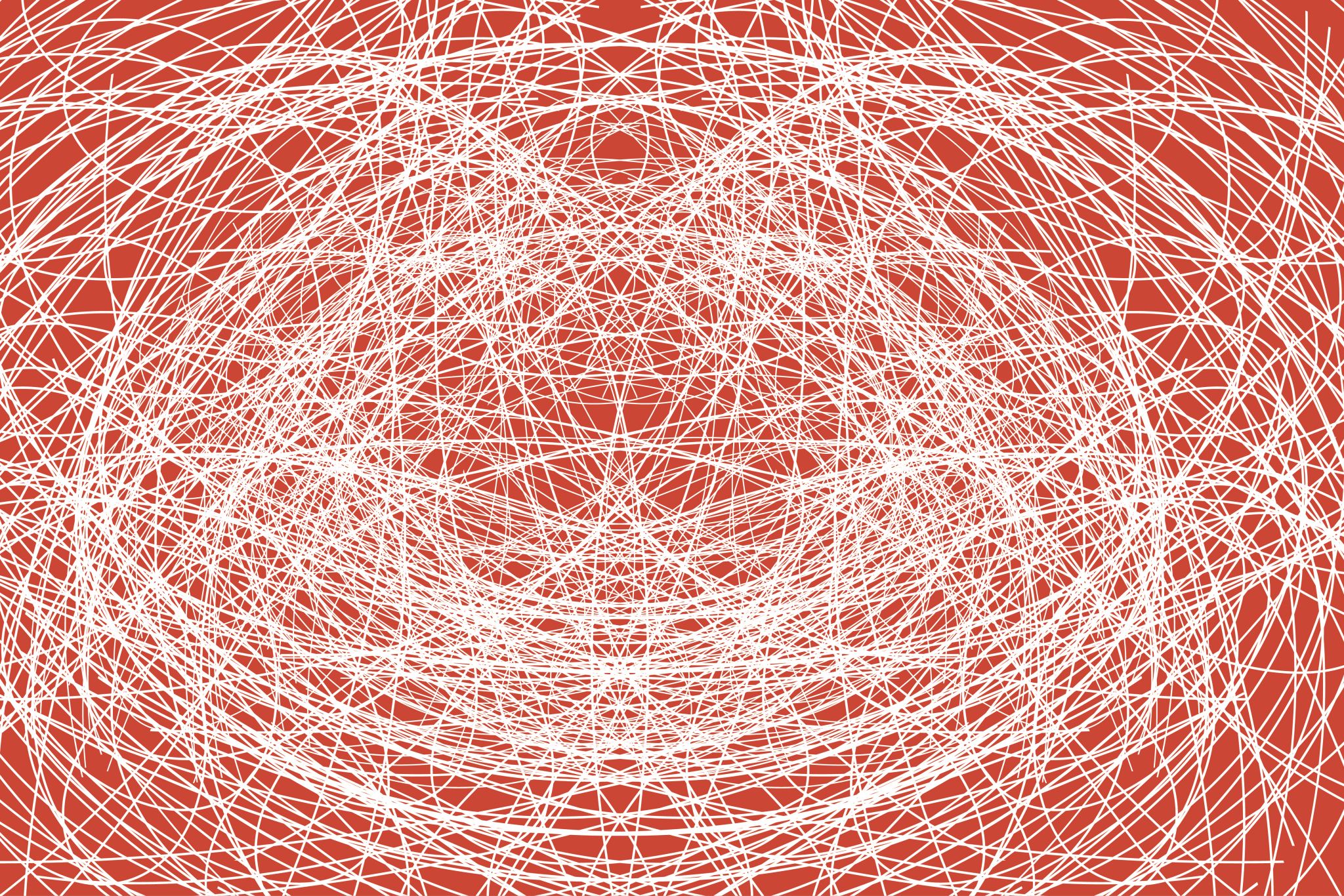 Patterns in arguments
Fight smarter: avoid the most common argument patterns
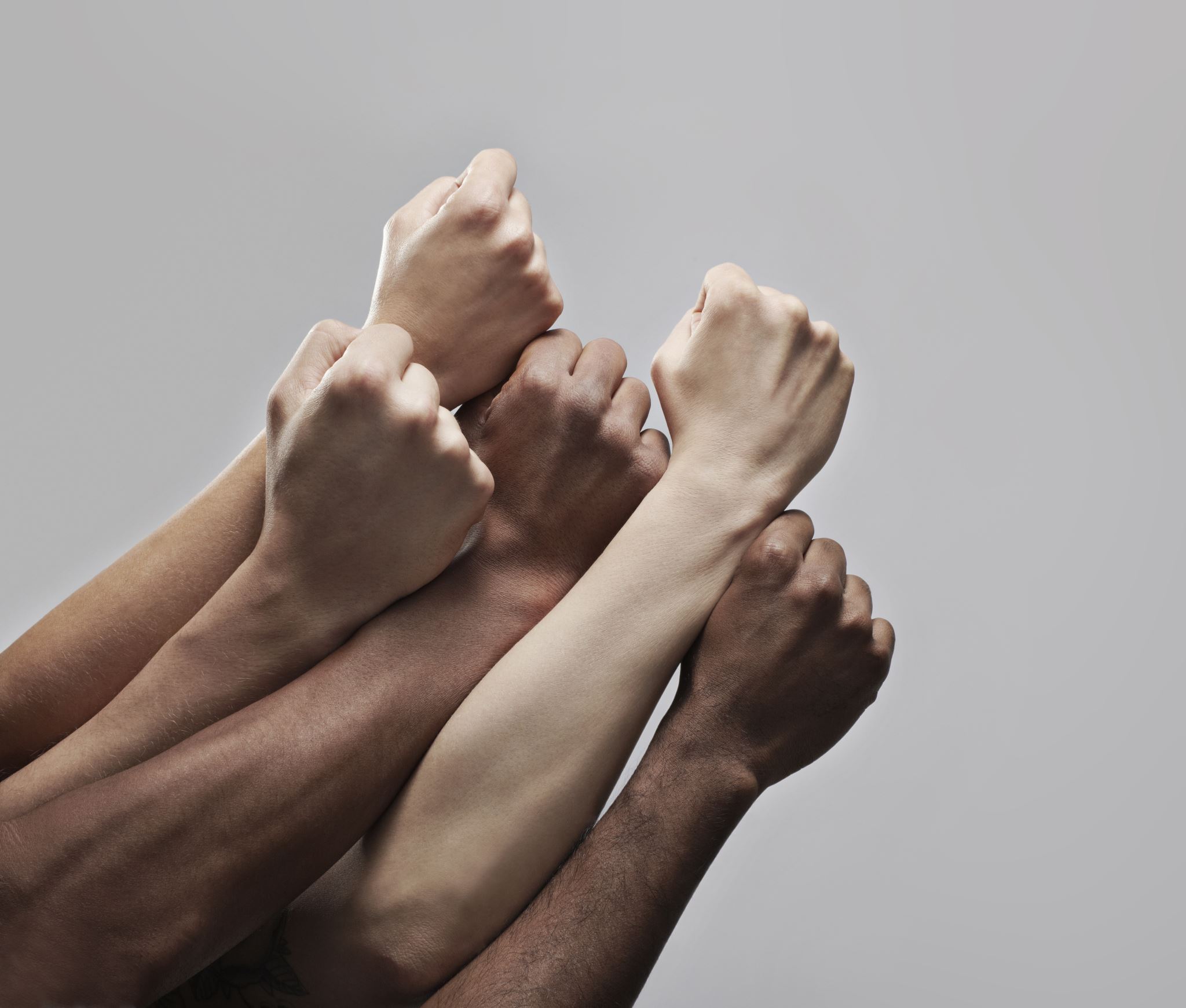 Forgiveness
Forgiveness
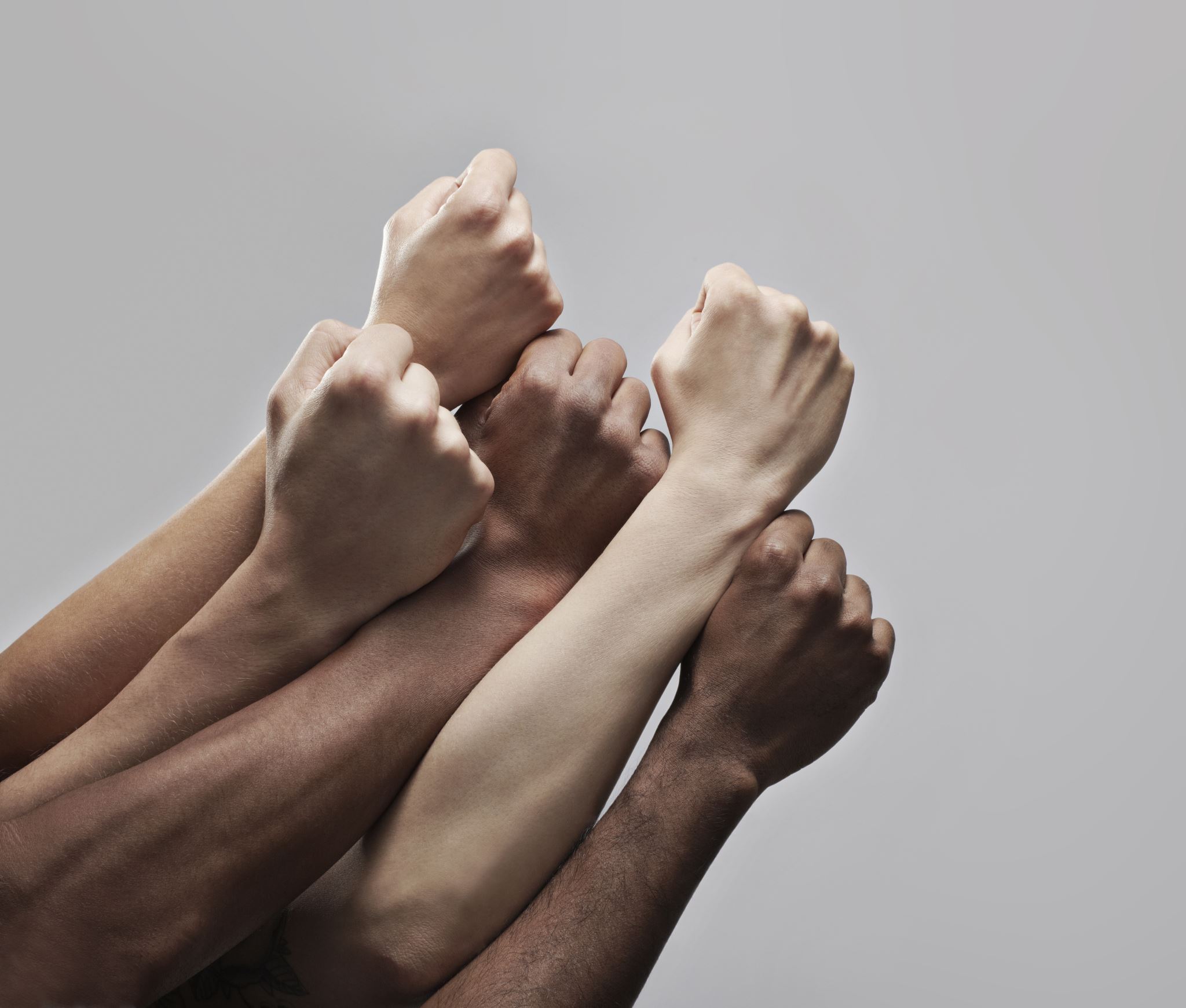 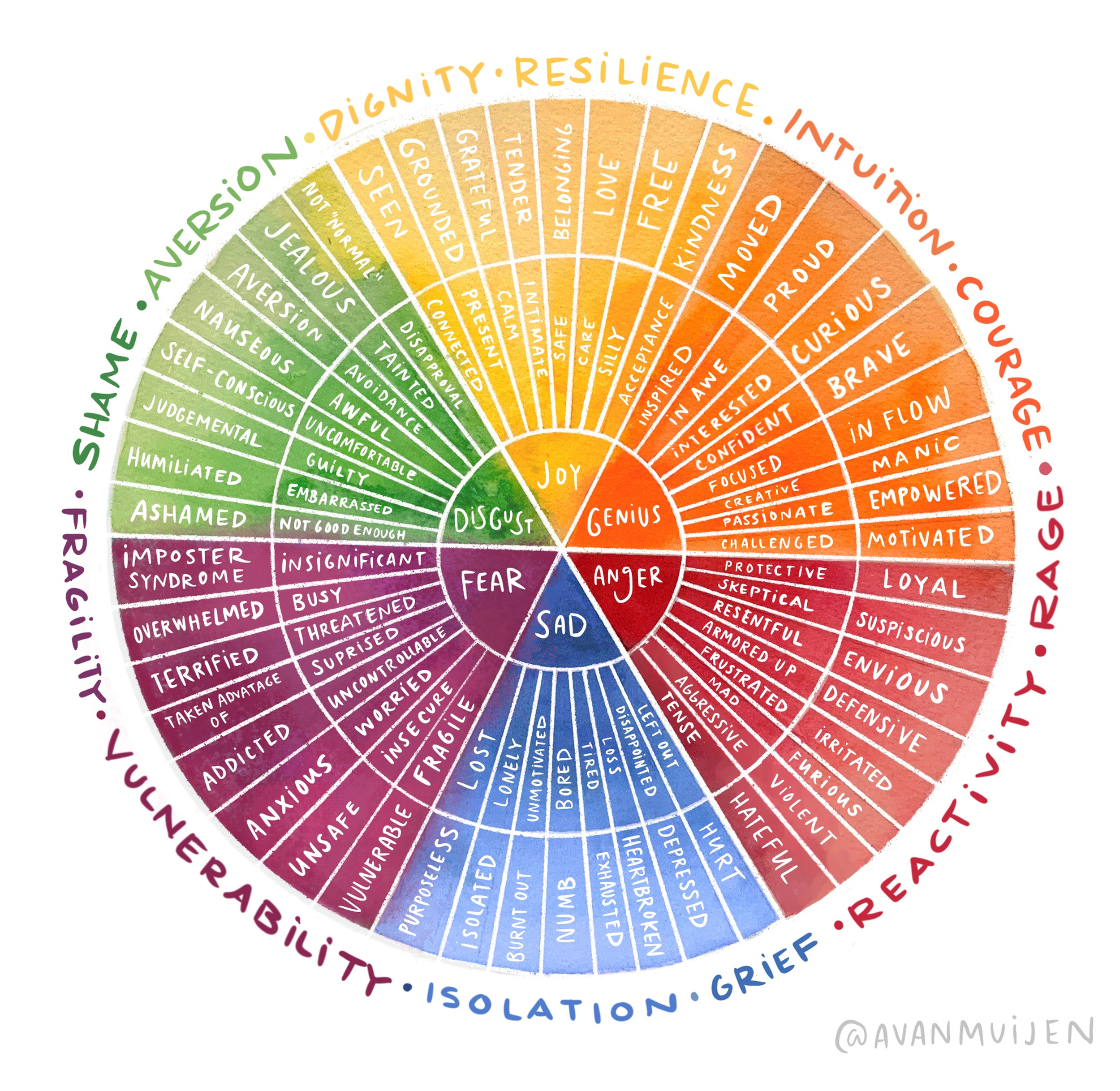 EFT – circle
Demo the circle
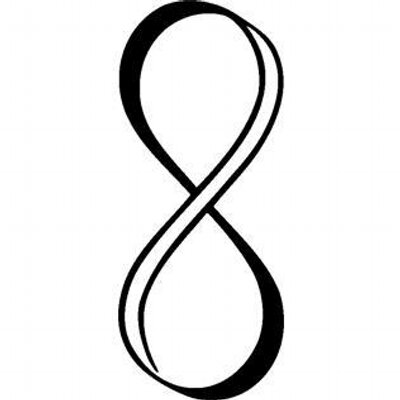 Behaviour
Secundary emotions
Secundary emotions
Primary emotions
Primary emotions
Attachment needs
EFT skills and exercises
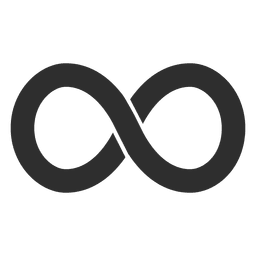 Secundary emotions
Behaviour
Anger
Silent
I do not feel acknowledged
I withdraw
Primary emotions
Need for attachment
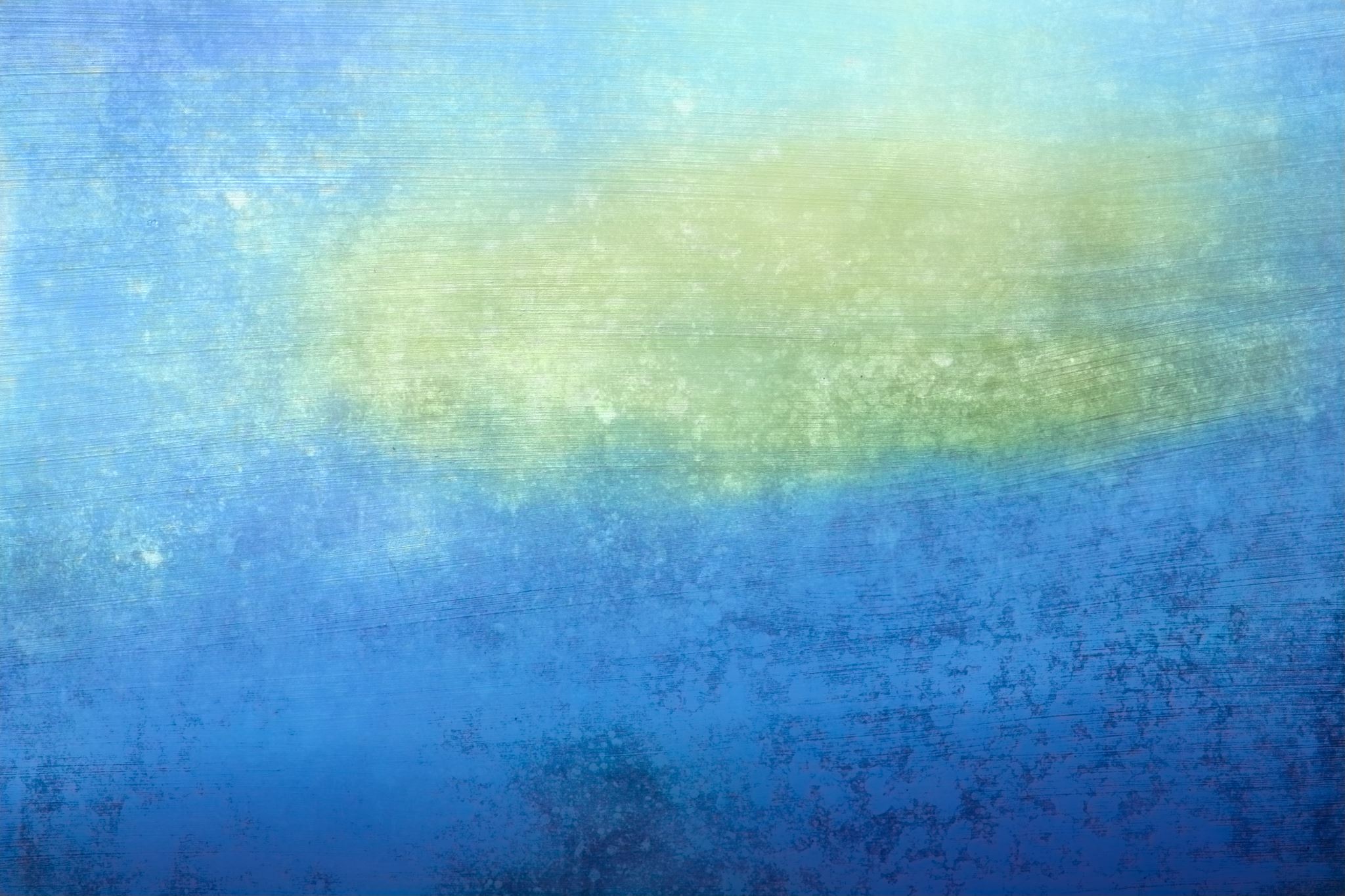 Role play in CD / Demonstration
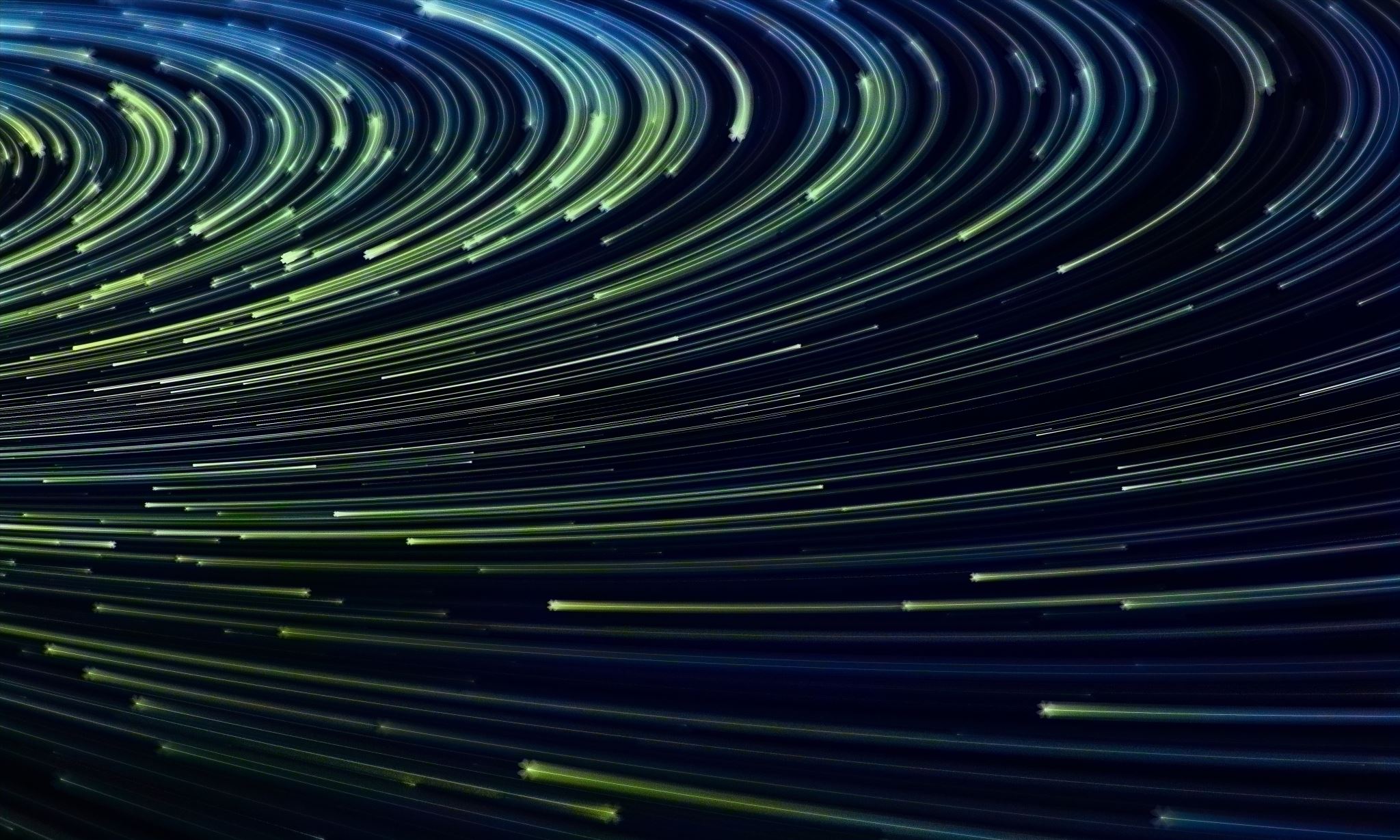 Which EFT interventions?
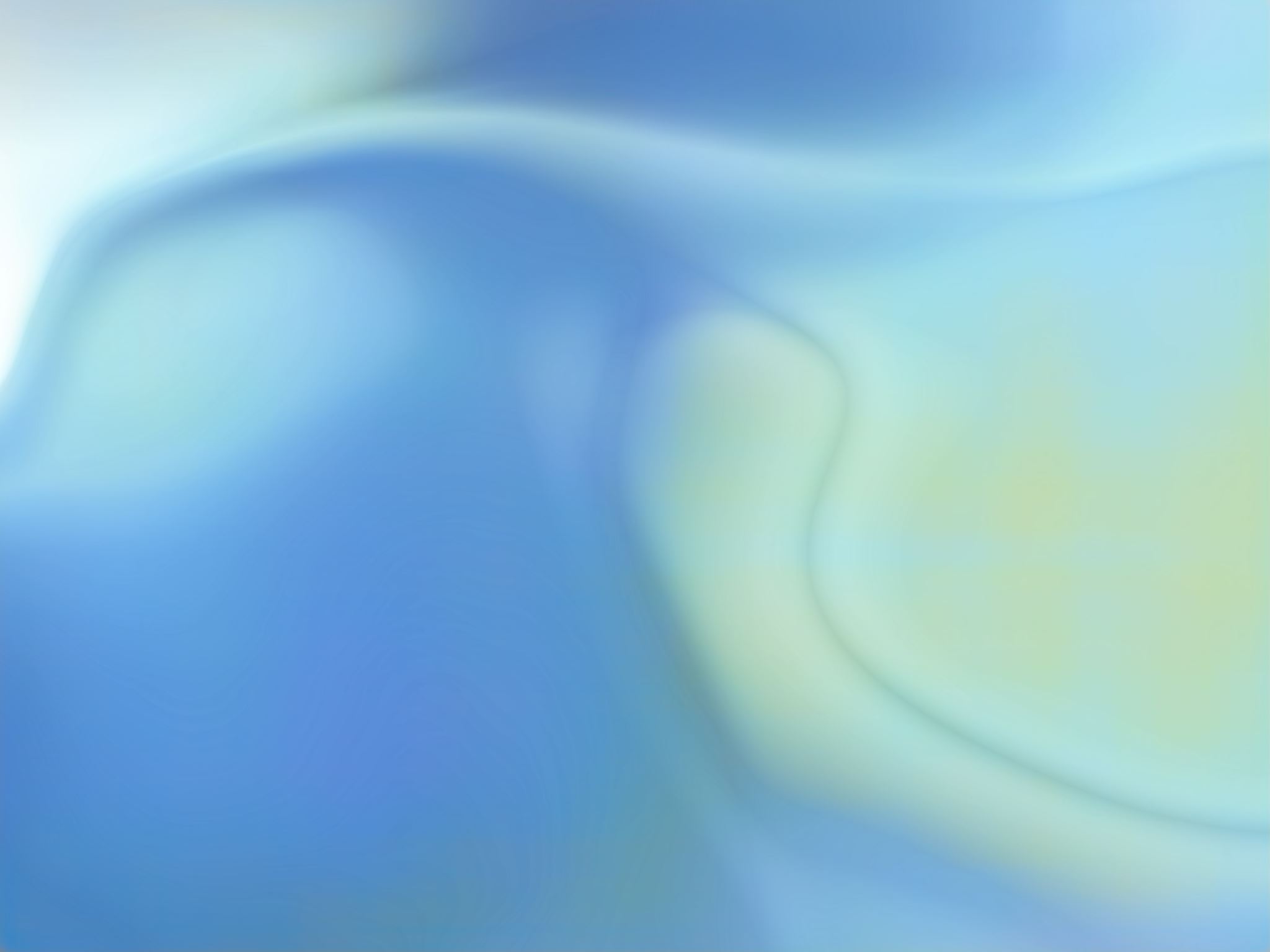 Parent system
(LSD) Listening, Summarize and Delve further
Core quadrants
Pitfall
Core quality
Allergy
Challenge
EXAMPLE CORE QUADRANTS
MAN
WOMAN
Alone
Loyalty
Real self
Lose yourself
Ego
Care for yourself
Faker
Reconnect
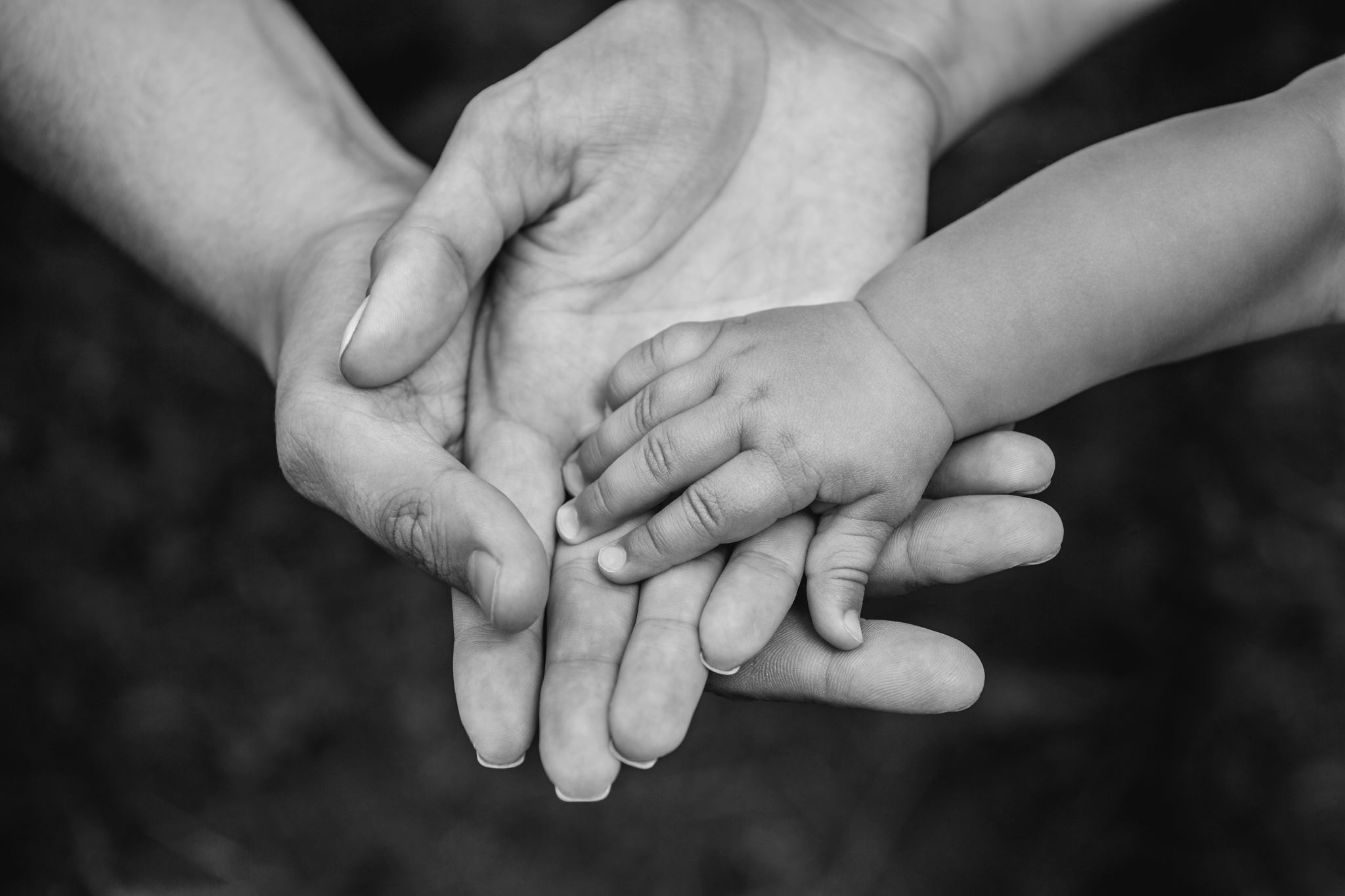 The needs from each other as parents
Rescuer
Persecutor
Drama triangle
Victim
Rescuer
Persecutor
Drama triangle / winners triangle
Victim
Creator
Challenger
Coach
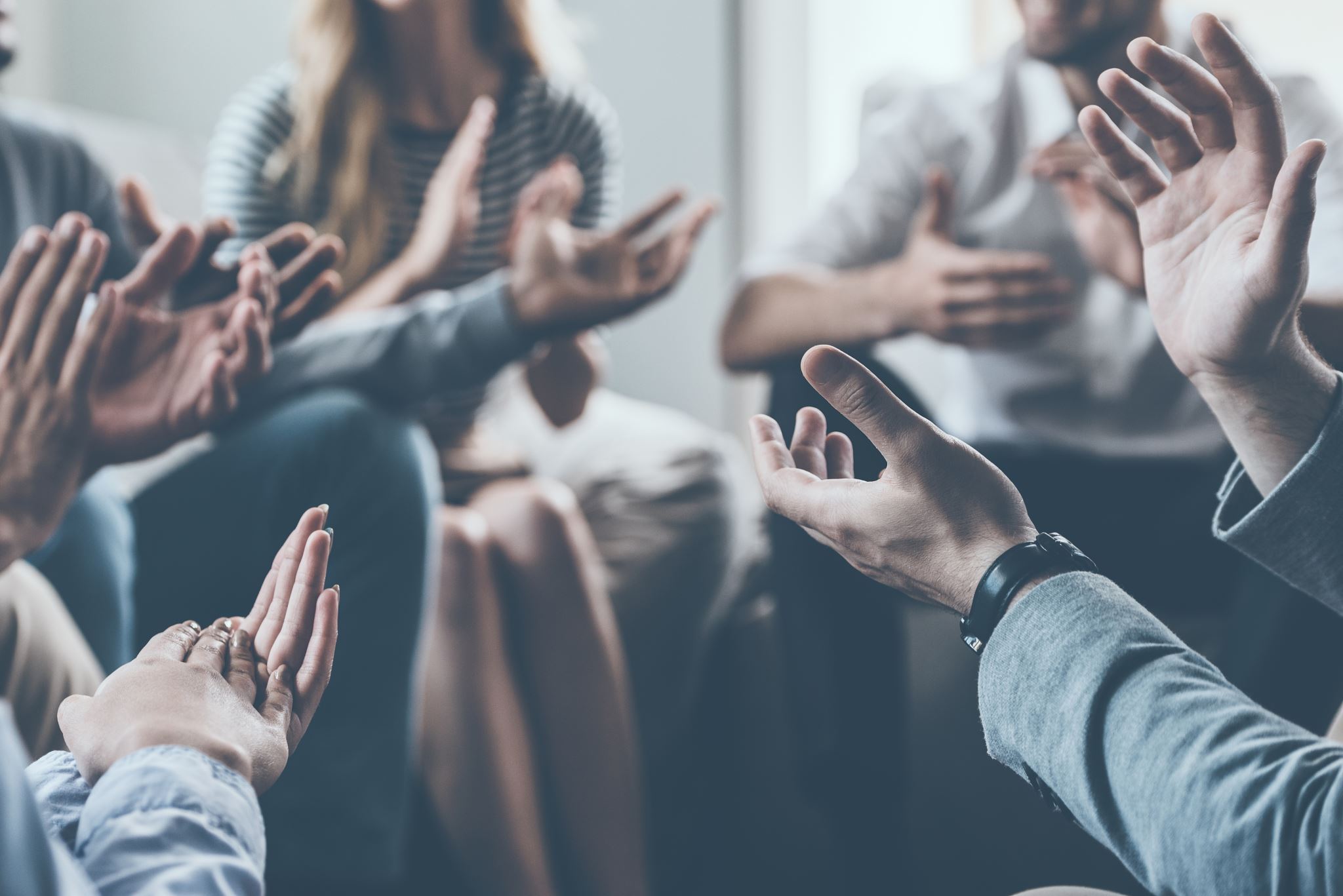 From blaming each other to talking in wishes and asking questions
Transactional analysis
PARENT
PARENT
ADULT
ADULT
CHILD
CHILD
Transactional Analysis
Critical parent
Judgemental
Authoritative
Structuring
Nuturing parent
Encouriging
Supportive
Comforting
PARENT
PARENT
Adult
Facts
Arguments
Ratio
Negotiation
ADULT
ADULT
Free child
Curious
Spontaneous
Energetic
Adapted Child
Collaborting normally
CHILD
CHILD
Rebellious child
Rebellious
Complaining
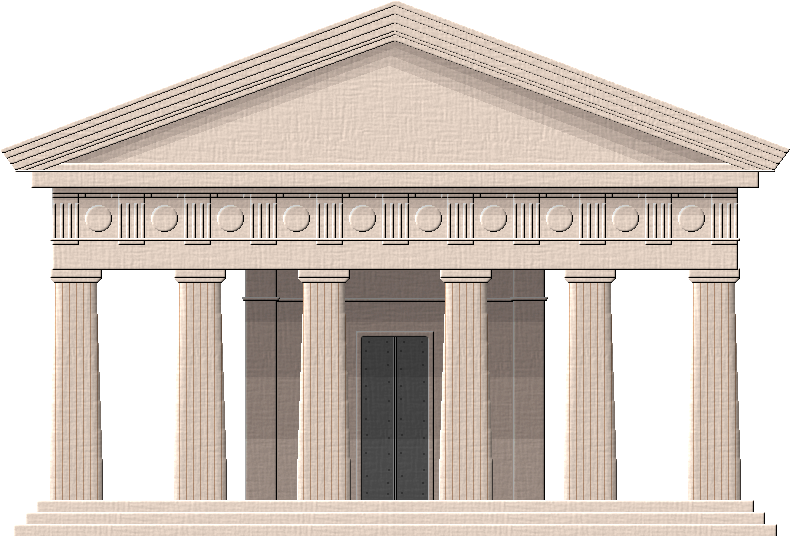 Caring
Temple of Posthumus
Sharing
Loving
Commitment
Respect
Love
Trust
Acknowledgement
Communication
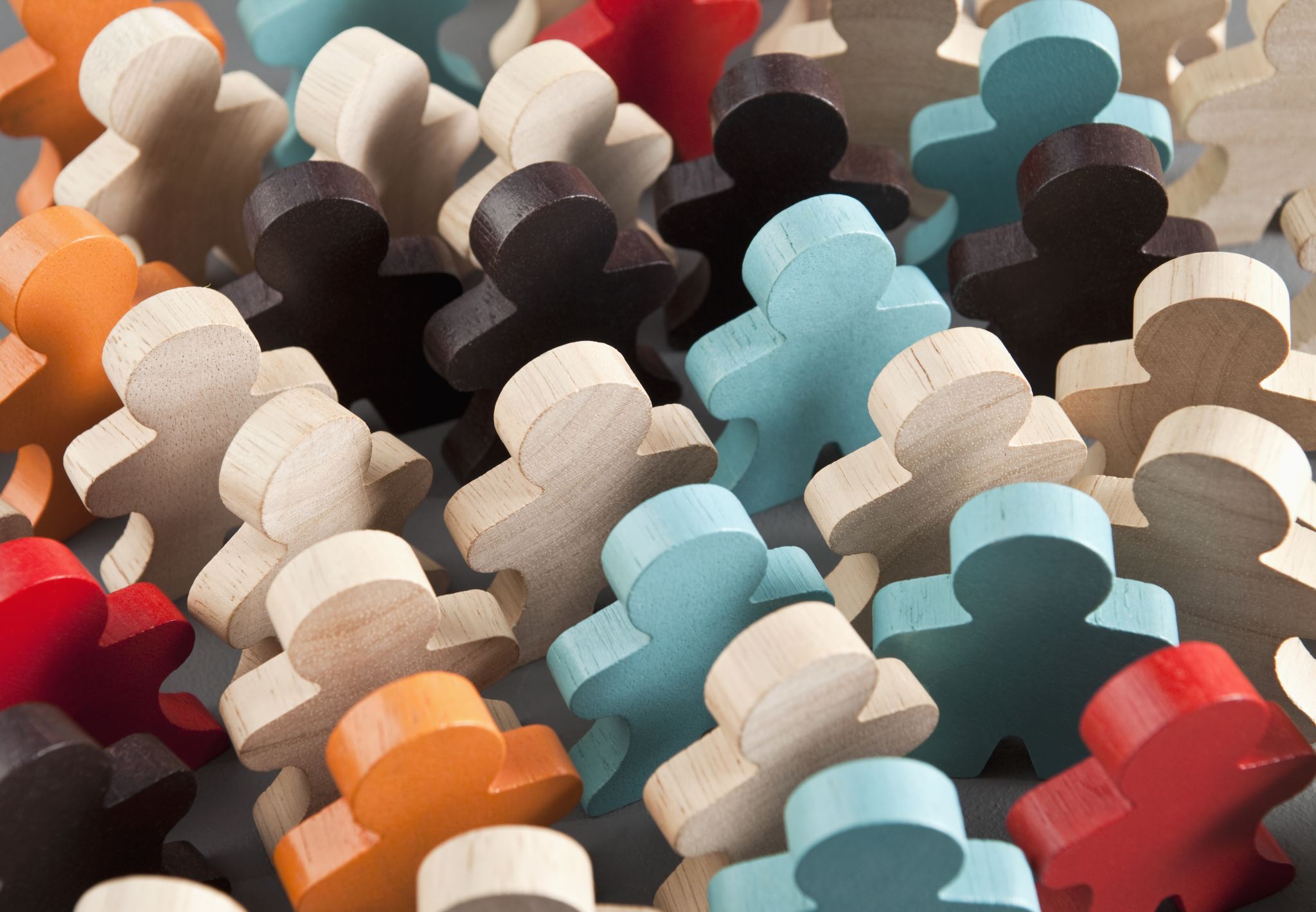 Values
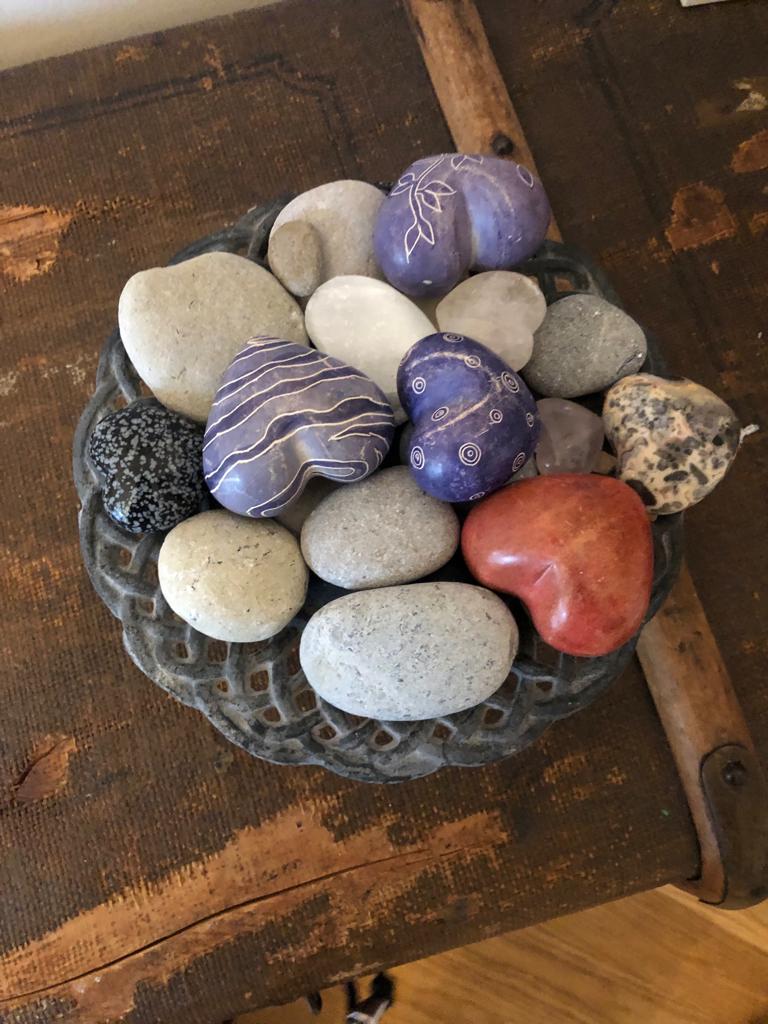 Ritual
Child system
Child conversation
The child conversation
Start together with all the children
Explain the purpose of the conversation and that you will never ask whom they love the most and where they want to live. 
Verify with the children if you can tell their parents (and/or court) everything that they have told you

Conversation with the children one on one
General perception of the child at that moment (school, friends, at home, what does a normal day look like and the weekends)
Perception of the child with respect to the divorce
Perception about their emotions (three wishes and tips for the parents)

Feedback with the parents
Contract between the child and the parents
Article Collaborative ReviewMay 2019
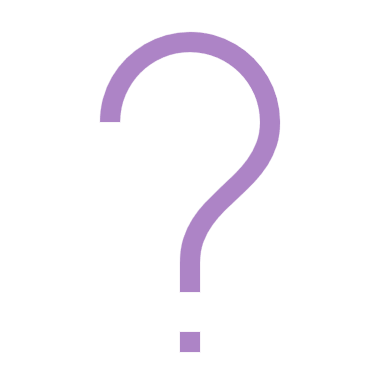 Questions
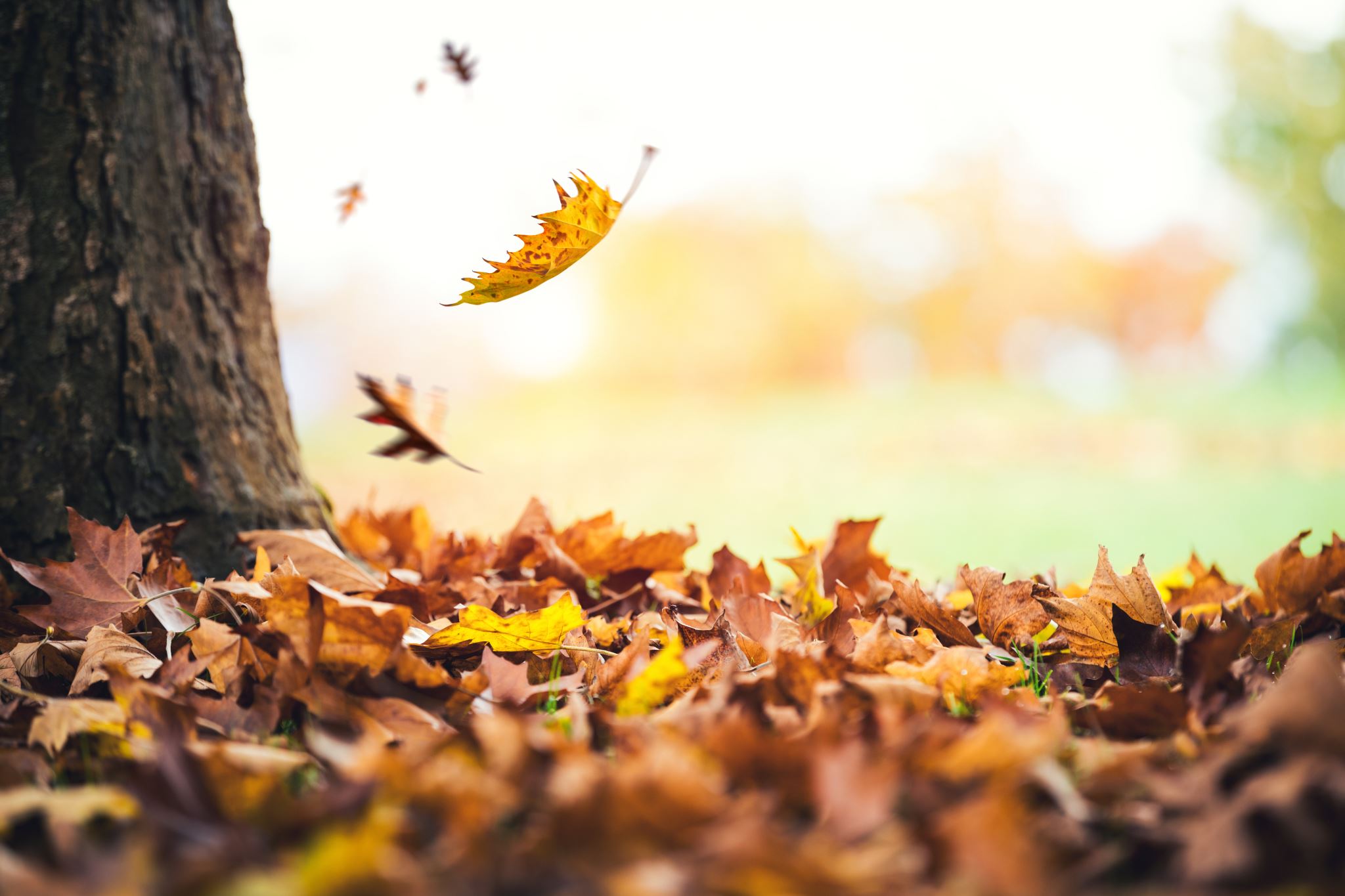 Closing
Take away